السّلامُ عَلَيْكُمْ وَرَحْمَةُ اللهِ وَبَرَكاتُه
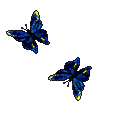 تحيّاتي لكُمْ طلّابُ الصَّفِّ الثّاني
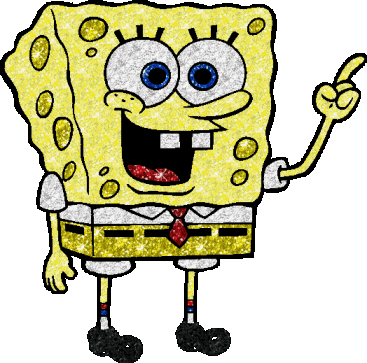 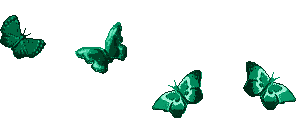 هـ      ت      ة
ما الفَرْقُ بَيْنَهُم؟
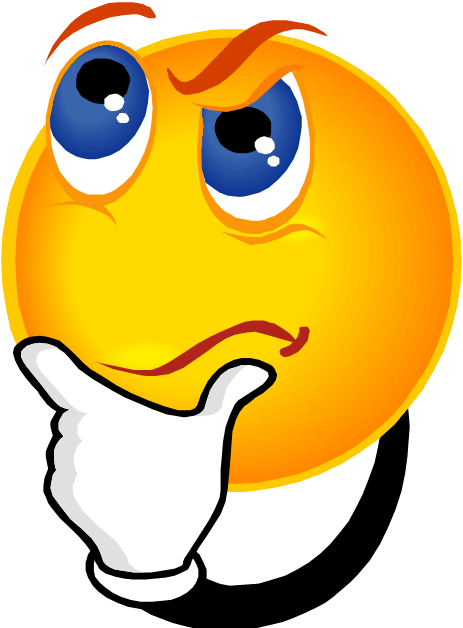 كَي نَعْرِفُ الفَرْقَ ...!لا بُدَّ لَنا أنْ نَتَعَرَّفَ عَلَى القِصَّةِ التّالِيَةِ
أنا
هاء آخر الكلمة
أنا
 تاء مفتوحة
أنا
 تاء مربوطة
كان يا مكان في قديم الزمان ......
كان هناك رجل يدعى هاء آخر الكلمة ( ـه ، ه )
تزوج من امرأة تدعى تاء مفتوحة ( ت )
وأنجبا مولودة جميلة
 تشبه أباها الهاء ( ه  ، ـه ) في رأسه
وتشبه أمها التاء المفتوحة  ( ت ، ـت ) في شعرها
واتفقا على تسميتها بـ  تاء مربوطة  (  ة ، ـة )
الأب ( هاء )
الأم  ( تاء )
المولود
( تاء مربوطة )
وكما نعلم أن الطفل  يأخذ ملامحه من أمه وأبيه
فأخذت التاء المربوطة من أبيها  الهاء صوته في حال السكون (  ْ  )
صفات التاء المفتوحة
آخر الكلمة

تنطق تاء 
في حال السكون
وفي حال الحركة 
( بيتْ ) ( بيتُ )
صفات الهاء 
آخر الكلمة

تنطق هاء
 في حال السكون
وفي حال الحركة 
( بلادهْ ) ( بلادهُ )
تنطق تاء في حال الحركة
تنطق هاء في حال السكون
وأخذت من أمها التاء المفتوحة صوتها في حال الحركة (  ُ  َ ِ ) و التنوين
أمثلة على التاء المربوطة وهي ساكنة
مِبْراةْ ،  حَقيبةْ،  تُفّاحةْ،  مدرسةْ،  مُعاويةْ،  فاطمةْ
لاحظ أنها تنطق في حال السكون هاء
أمثلة على التاء المربوطة وهي محركة أو منونة (تنوين)
مبراةُ ،  حقيبة َ ،  تفاحةِ ،  مدرسةٌ،  معاويةً،  فاطمةٍ
لاحظ أنها تنطق في حال الحركة أو التنوين تاء
الخُلاصَةُ
الفَرقُ بَيْنَ التّاء المفْتوحَةُ وَالتّاء المَربوطَة والهاء : 
كِتــــابَة : 
 التّاء المَفْتوحَة تُكْتَب في أول الكلمة وفي وسط الكلمة وفي آخر الكلمة . 
 ولها شكل واحــــد      (  ت  )
مثل : تـرتيب – كتــــاب – نبـــــات . 
 أما التاء المربوطة فلا تكتب إلا في أخر الكلمة . 
مثل : التفاحة – السيارة – الساعة .
 ولها شكلان في الكتابة :   ( ــــــة )----- (  ة   )
 أما الهاء فتكتب هاء في أول الكلمة و وسطها و أخرها .
 ولها ثلاثة أشكال في الكتابة :   ( ــــــه )---( ه ) --( ـهـ)
الفرق بين التاء المفتوحة والتاء المربوطة و الهاء:
نطقــــــًا: 
 التّاءُ المَفْتوحَةِ تُنْطَقُ تاءً في أوّلِ الكلِمَةِ وفي وَسَطِ الكَلمَةِ وفي آخرِ الكَلِمَة . كما تُنطَقُ تاء في الحَرَكَةِ والسّكون 
 التّاء المَرْبوطَة تُنْطَق تاء في آخِر الكَلِمَة إذا كانَت مُتَحَرّكة . وَتُنْطَق هاء في آخر الكَلِمَة إذا كانَت ساكِنَة 
 الهاء تُنْطَق هاء في أوّلِ الكَلِمَة ووسَطُها وآخِرَها في الحَرَكةِ و السّكون .
التّمارين
أنا أوصل من العمود (أ) ما يناسبها في العمود (ب) :
أنا أكتب كل كلمه من الكلمات الآتيه في مكانها المناسب في الجدول الآتي :

 السّيارات , زَهْرَة , لَوْحَة , رَأَيْتُ , رحلته , شربت , راحة , لُعْبَتِهِ , كتابه.
إلى اللِقاء في وقتٍ قريبٍ
مُعَلِّمَتِكُمْ سلسبيل محاميد
أكاديمية القاسمي